L’ALIMENTAZIONE
L’alimentazione cosa è?
L’alimentazione è uno degli elementi più importanti per il nostro benessere: la scelta della qualità e quantità degli alimenti da consumare permette infatti di soddisfare tutti i bisogni dell’organismo.
Le esigenze fisiologiche
Siccome per tutti non esiste una alimentazione che vada bene e molto spesso sono presenti appunto delle differenti esigenze fisiologiche che possono cambiare da:
Età
Sesso
Lavoro
Peso
ecc.
I principi nutritivi e le funzione
I principi nutritivi sono sostanze assunte durante il processo di nutrizione, sono indispensabili alla vita e al metabolismo degli organismi viventi.
Funzioni:
la FUNZIONE PLASTICA
la FUNZIONE ENERGETICA
la FUNZIONE REGOLATRICE
La Funzione Plastica
Viene svolta soprattutto dalle proteine, che costituiscono i "mattoni" del nostro corpo. 
Nel periodo dello sviluppo, da zero a diciotto anni circa, le proteine devono anche fabbricare in continuazione nuove cellule.
La Funzione Energetica
Viene svolta soprattutto dai glucidi e dai lipidi, solo in parte dai protidi. Il corpo umano consuma energia sotto varie forme: l’energia termica serve per mantenere costante la temperatura del corpo sui 37°C e per permettere le reazioni chimiche che avvengono in continuazione.
La Funzione Regolatrice
Viene svolta soprattutto dall’acqua, delle vitamine e dai sali minerali. L’acqua trasporta le sostanze nutritive, partecipa alle reazioni chimiche e regola la temperatura corporea. 
Perché le varie funzioni vengano svolte con regolarità bisogna tenere nella dovuta considerazione la composizione in principi nutritivi dei cibi che compongono una dieta giornaliera.
IL Fabbisogno Energetico
Il fabbisogno energetico umano viene definito come l’apporto di energia di origine alimentare necessario a compensare il dispendio energetico di individui che mantengano un livello di attività fisica sufficiente per partecipare attivamente alla vita sociale ed economica e che abbiano dimensioni e composizione corporee compatibili con un buono stato di salute a lungo termine.
La Piramide Alimentare
Prendiamo la Piramide Alimentare e vediamo cosa è giusto e cosa è sbagliato.
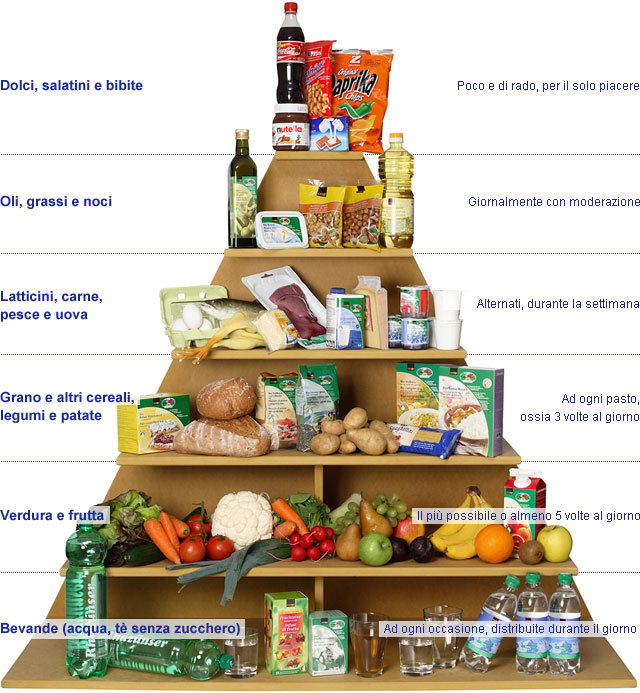 Il problema della cattiva alimentazione
Quando qualcuno non è abituato a fare una buona alimentazione mangia solo ed esclusivamente brioche o schifezze varie. 
Guardiamo la differenza tra queste due foto tra uno che la fa e uno che non la fa:
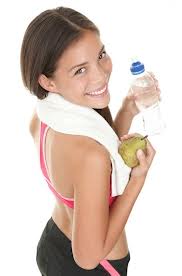 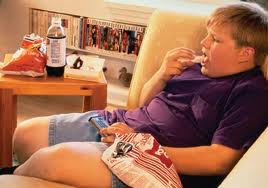 I modi diversi  per conservare i cibi
Esistono tanti modi per conservare i cibi, i più comuni sono:
Freddo 
Caldo
Freddo + Caldo
Freddo
I tipi di conservazione al freddo sono per:

Refrigerazione
Congelamento
Surgelazione
Refrigerazione
La refrigerazione consiste nel conservare i cibi intorno ai 5°C ma, poiché non riesce a inattivare tutte le specie microbiche, gli alimenti possono essere conservati solo per brevi periodi.
Congelazione
La congelazione consiste nell'esporre l'alimento a temperature inferiori a 0°C, in modo che l'acqua contenuta nello stesso si trasformi in ghiaccio. Vengono portati a basse temperature(-60° -190°C).
Surgelazione
La surgelazione si differenzia dal congelamento per alcuni vincoli di legge: il prodotto è preparato in piccole pezzature, confezionato e congelato rapidamente, il cuore del prodotto dovrebbe arrivare a -18°C in meno di 4 ore e venduto nella confezione originale.
Caldo
I tipi di conservazione al caldo sono:
Pastorizzazione
Essicazione
Sterilizzazione
Pastorizzazione
La pastorizzazione (o pasteurizzazione) è un processo di risanamento termico applicato ad alcuni alimenti allo scopo di minimizzare i rischi per la salute dovuti a micro organismi patogeni sensibili al calore, quali batteri in forma vegetativa, funghi e lieviti, con un'alterazione minima delle caratteristiche chimiche, fisiche ed organolettiche dell'alimento.
Essicazione
L'essiccamento o essiccazione è l’ operazione unitaria  dell‘ingegneria chimica  che corrisponde alla separazione solida-liquida, la cui caratteristica principale è il rapporto particolarmente alto tra il contenuto di solido e di liquido nel prodotto ottenuto, rapporto che può variare tra circa 5 e in teoria fino a infinito.
Sterilizzazione
La Sterilizzazione degli alimenti si intende un processo termico utilizzato soprattutto industria alimentare per conferire a prodotti in confezioni ermetiche conservabilità, stabilità e sicurezza dal punto di vista microbioologico.
Freddo + Caldo
I tipi di conservazione al caldo + freddo è:
Liofilizzazione
Liofilizzazione
La liofilizzazione o crioessiccamento è un processo tecnologico che permette l'eliminazione dell’ acqua da una sostanza organica con il minimo deteriorarmente possibile della struttura e dei componenti della sostanza stessa.
Le confezioni degli alimenti
Oggi quasi tutti i prodotti alimentari (il 90%) sono confezionati in appositi imballaggi, al fine di garantirne l’igienicità e favorirne il trasporto, la distribuzione e l’acquisto. Sulla confezione è poi apposta un’etichetta che riporta le caratteristiche del prodotto e veicola informazioni pubblicitarie. Ormai esistono contenitori per tutti i prodotti: Insalate,tonno, macedonie,ecc.
Ma cosa più importante è che: Ogni alimento va conservato in una confezione adatta, che ne prevenga alterazioni dovute a microrganismi, luce, ossigeno, acqua.
L’ etichetta una cosa molto essenziale
Noi la 1° cosa che dobbiamo vedere di un alimento  
è la data di scadenza, a volte vengono messe  in 
modo chiaro ed esauriente, a volte invece  con 
indicazioni sommarie e poco chiare.
Nell’ etichetta vengono messe:
• Data di scadenza 
• Proteine 
• Carboidrati
• Fibre alimentari
• Sodio
La festa dell’alimentazione
Giorno 16/10/2012 c’è stata il Giorno dell’ Alimentazione un giorno dove tutti hanno visto che non fa male portare un frutto invece di portare la solita brioche.
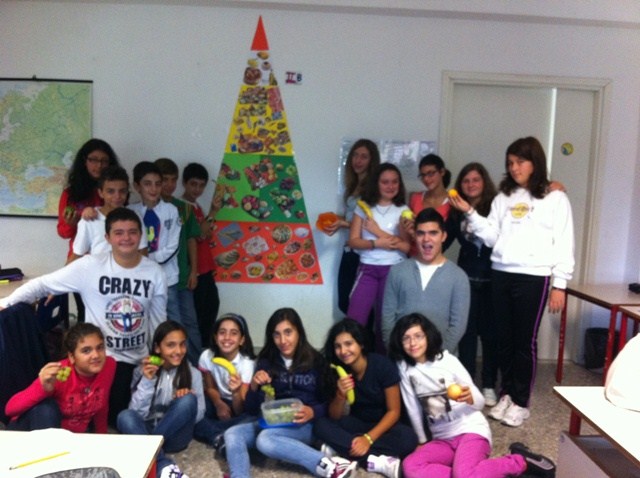